Gene Expression
From code to protein
The sequence of bases is the code that determines the trait or protein.
[Speaker Notes: Who knows how this is done?
3 bases make a codon]
What is the importance of proteins?
Proteins are made up of smaller building blocks called amino acids, joined together in chains. 
Proteins are molecules that all the cells of the body need in order to work properly.
They determine the characteristics of the organism.
Some proteins carry out cell functions 
Some proteins are parts of cell structures (collagen, keratin, elastin)
Some drive chemical reactions within the body (enzymes) 
Some are messengers (hormones).
Some are in our blood (hemoglobin, antibodies, clotting factors)
Humans have as many as 100 000 proteins.
Where are proteins made?
Proteins are made in the cytoplasm of the cell by ribosomes. 
Ribosomes are made in the nucleolus and then move to the cytoplasm.
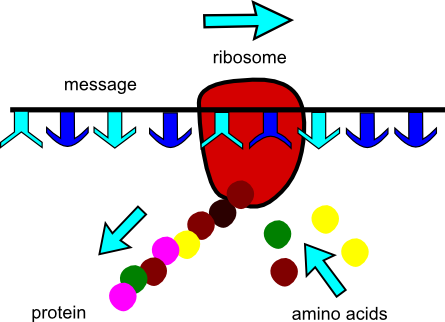 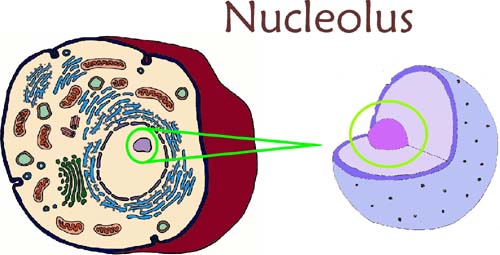 How does the genetic code become protein? (How is a gene expressed?)
Gene Expression: DNA Transcription and Translation
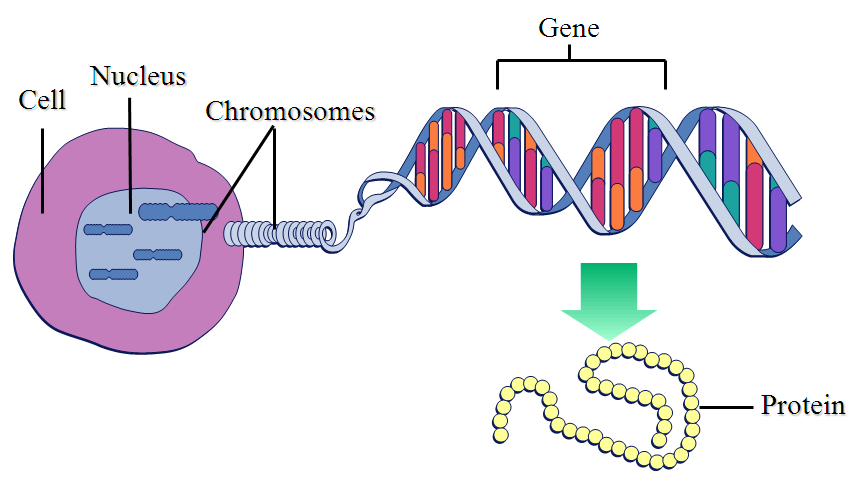 Gene Expression
Gene expression  is the translation of genetic code into the production of a protein
 occurs in processes: Transcription (in nucleus) and Translation (outside nucleus)
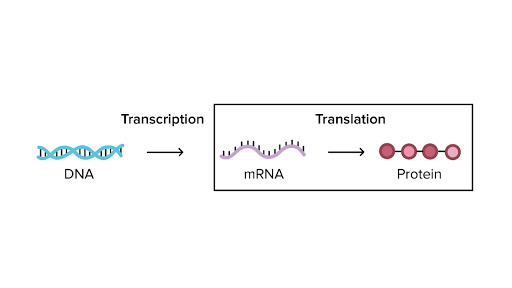 [Speaker Notes: Label the diagram
With so many base pairs replicating, the potential for a mismatch is common. 
Transcription and translation video 5 min:
https://www.youtube.com/watch?v=2zAGAmTkZNY]
How does the code get out of the nucleus?Transcription:
When the nucleus receives a signal that a particular protein needs to be made, the section of DNA that codes for that protein (gene) is copied (process called transcription) and taken out into the cytoplasm.
This copied message is made of mRNA
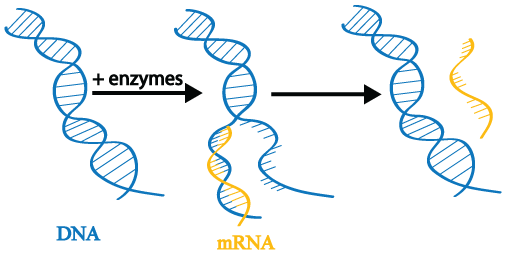 [Speaker Notes: Label the diagram
With so many base pairs replicating, the potential for a mismatch is common. 
Transcription and translation video 5 min:
https://www.youtube.com/watch?v=2zAGAmTkZNY]
RNA
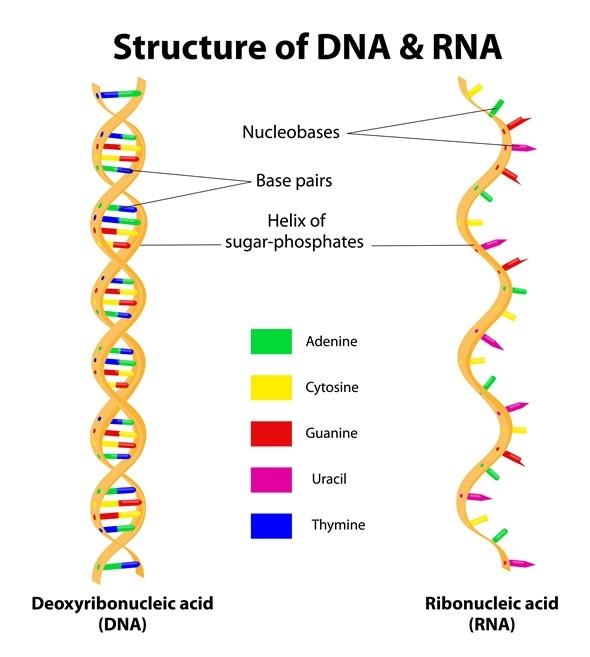 RNA is ribonucleic acid
Like DNA, it is also a strand of nucleic acids except:
it is single-stranded,
It’s sugar is ribose instead of deoxyribose
Uses Uracil instead of thymine to pair with adenine. 
mRNA is called messenger RNA because it takes the copied message out to the ribosomes to make protein.
Video Amoeba Sisters RNA
https://www.youtube.com/watch?v=0Elo-zX1k8M&list=PL-Mqhdan0qYVBC8ILBb-AQKfNNRmBM0N-
Video
Amoeba Sisters Protein Synthesis
https://www.youtube.com/watch?v=h5mJbP23Buo
mRNA strand forms a copy of a portion of DNA strand coding for a protein
RNA uses Uracil instead of Thymine
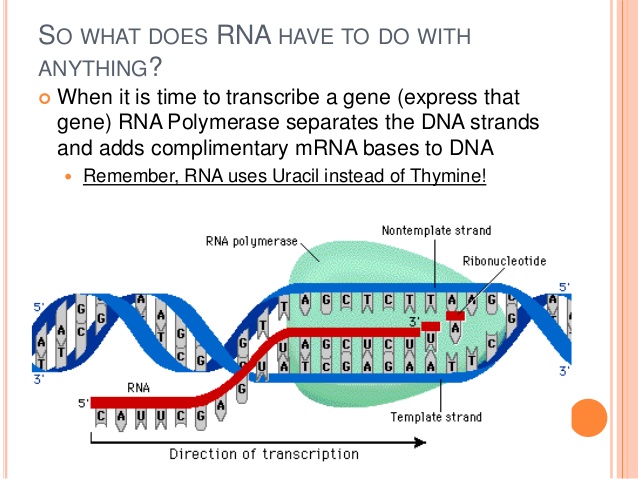 Try This: What is the complementary RNA strand?
DNA        CAGTTATGCCA
Try This: What is the complementary RNA strand?
DNA        CAGTTATGCCA
RNA	GUCAAUACGGU
Why is Transcription Important?
It is needed to get the DNA message out of the nucleus so the ribosomes know what protein to make.
Without transcription, the ribosome would have no idea what proteins the body needed and would not make any.
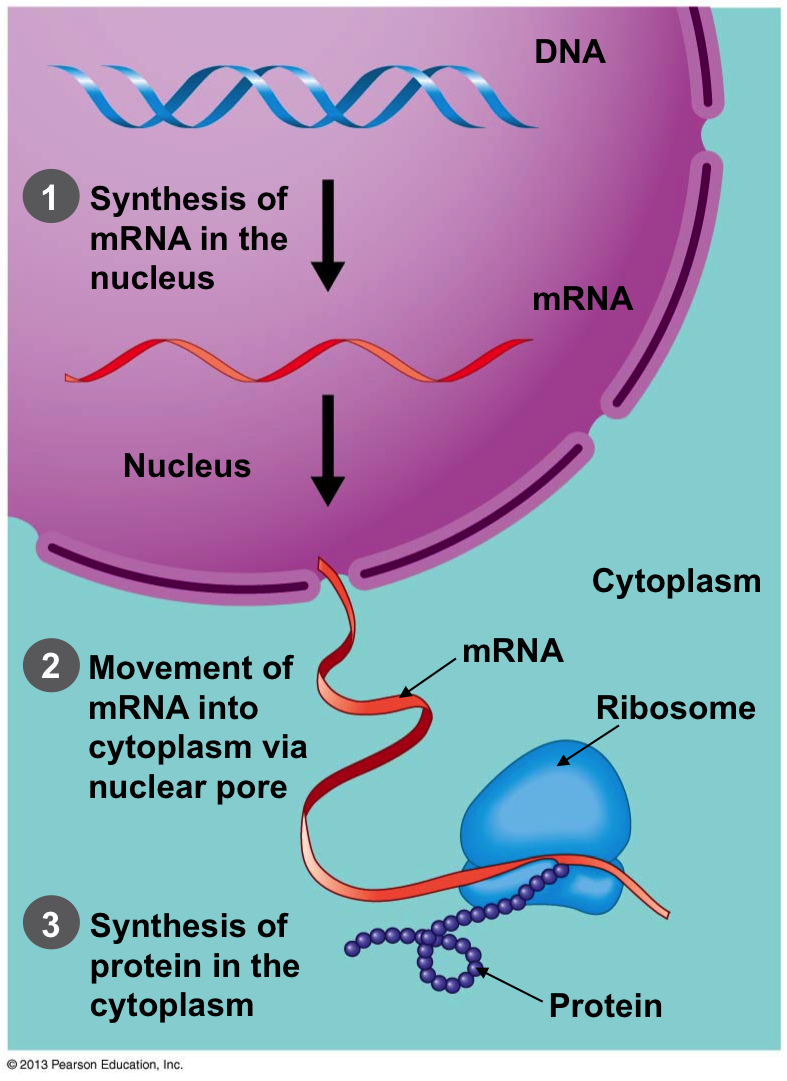 Message leaves Nucleus
Once the message is copied, the mRNA exits the nucleus through a nuclear pore and moves into the cytoplasm to the ribosomes.
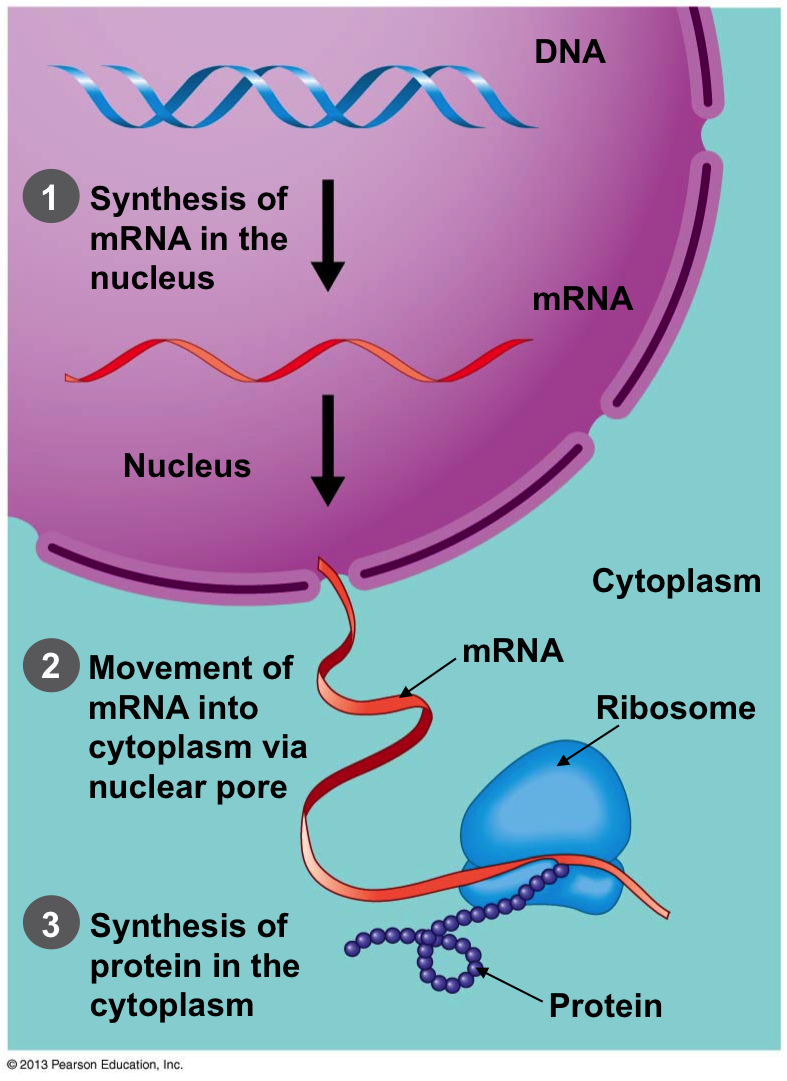 How is the message translated into a protein?
The ribosomes “read” the message and build the protein in a process called translation
Three types of RNA
mRNA				rRNA				tRNA
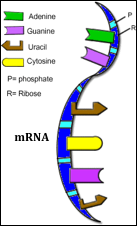 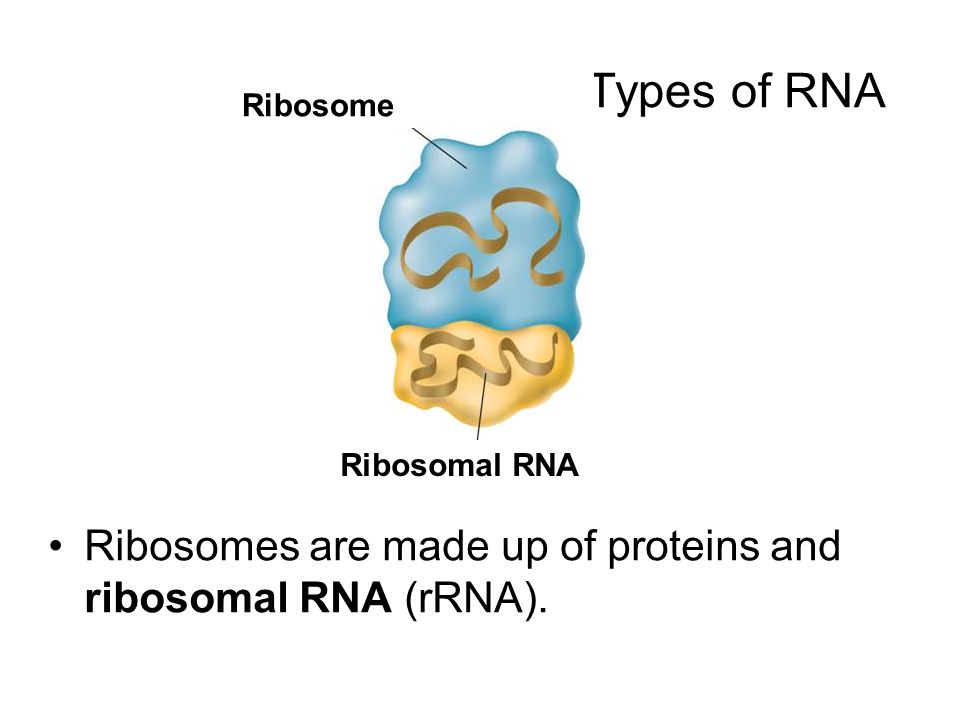 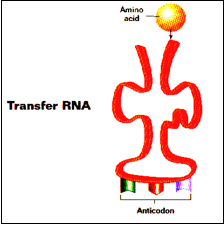 Translation (Protein Synthesis) – from RNA to Protein
Ribosomes “read” the sequence of bases in groups of three (codon), starting at the “start” codon.
Each codon codes for a particular amino acid. 
Amino acids are the building blocks of protein
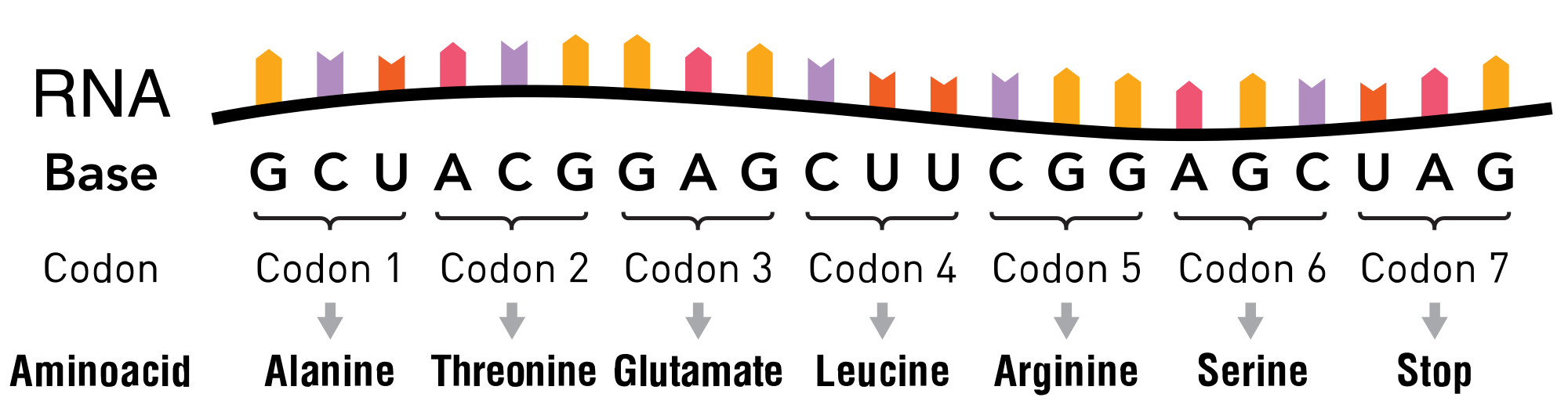 Translation (Protein Synthesis) – from RNA to Protein
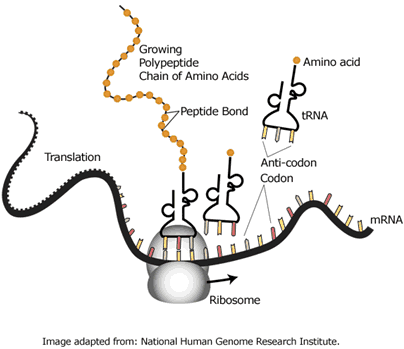 Another form of RNA (tRNA) brings amino acids to the ribosome to create a chain, forming the protein
Ribosome moves along mRNA until it reaches “stop” codon.
Codon ChartWhat amino acid does CGU code for?
[Speaker Notes: Argenine
RNA used uracil instead of thymine.
Approx 3 billions bases in human genome
4 bases combine to form 20 different amino acids – endless combinations to make any protein, 
Many redundant]
Codon ChartWhat amino acid does CGU code for?
[Speaker Notes: Argenine
RNA used uracil instead of thymine.
Approx 3 billions bases in human genome
4 bases combine to form 20 different amino acids – endless combinations to make any protein, 
Many redundant]
What is the resulting amino acid sequence?
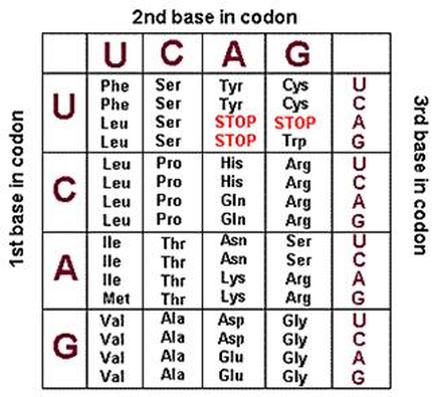 RNA  	GUC AAU ACG GUA
What is the amino acid sequence?
RNA  			GUC AAU ACG GUA
Amino acids		Val – Asn – Thr - Asp
Why is Translation Important?
Translation is need to synthesize (make) proteins.
Without translation, proteins wound not be made and we could not replace the proteins that are used by our bodies to grow, repair, or replace damaged tissue. 
You could NOT replace the hair that we loose every day; could NOT grow long fingernails; be able to fight off diseases; cells would fall apart because the proteins were not being replaced
Protein Synthesis Animation
https://www.youtube.com/watch?v=Ikq9AcBcohA
Gene Expression Summary
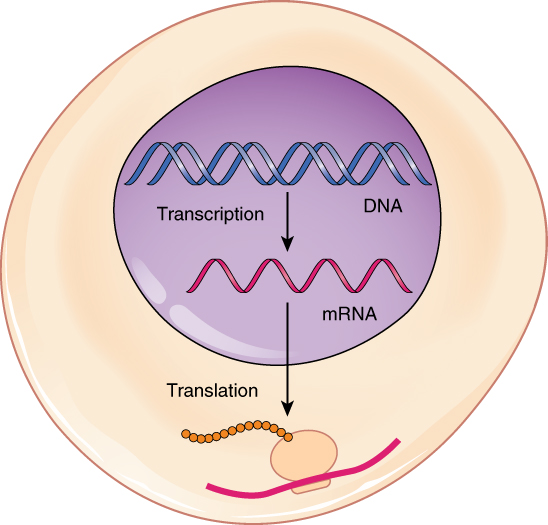 Gene Expression
Assignment
Protein Synthesis Worksheet – all except last 5 questions
Errors in DNA Replication cause Mutations
Protein Synthesis (Gene Expression)